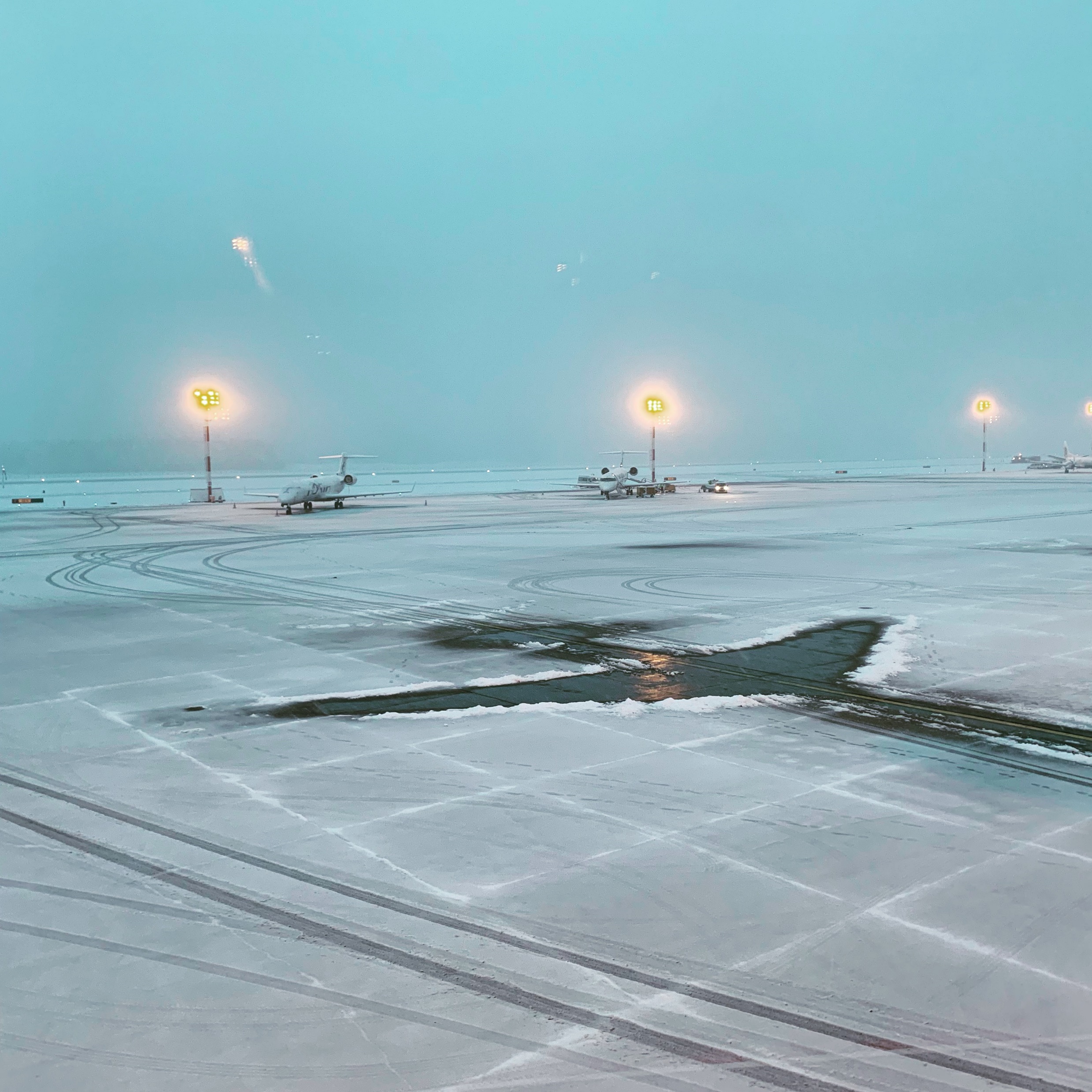 Analiza podatkov o letalski povezljivosti Slovenije 2018 - 2022
MELKOM, INFORMACIJSKE STORITVE, D.O.O.
(mag. Matej Eljon, Miha Schnabl)
31.maj 2023
Osnovni pojmi in metodologija
O analizi
Viri podatkov: 
letalska podatkovna baza OAG, 
javno dostopne informacije (IATA, ACI, EUROCONTROL) ter 	
podatki upravljalca letališča LJU.
Povezljivost Slovenije pomeni povezljivost letališča LJU in obratno.
Podatki o številu potnikov so navedeni na agregirani ravni (dvosmerno število potnikov), razen, v kolikor ni izrecno navedeno drugače.
Podatkov o številu potnikov na posamezni progi oziroma destinaciji se ne sme razumeti kot potencialni bazen potnikov v primeru vzpostavitve letalske povezave na posamezno destinacijo (neposredna povezava generira dodatne potnike).
Stanje letalske povezljivosti Slovenije
Število potnikov iz LJU
*Brez upoštevanja vozliščnih potnikov JP
Predlogi za izboljšanje letalske povezljivosti
Kriteriji za izboljšanje letalske povezljivosti
Izboljšanje je mogoče doseči z različnimi ukrepi in vzpodbudami, ki bodisi izboljšujejo frekvence in urnike obstoječih prog ali pa vzpodbujajo vzpostavljanje novih povezav.
Pri pripravi predlogov smo sledili naslednjim kriterijem:
predlagana proga je uvrščena med destinacije z največ potniki iz LJU in/ali domačimi potniki s sosednjih letališč, vendar pa direktna povezava trenutno ne obstaja;
predlagana proga trenutno obstaja, vendar z neustrezno frekvenco, kapaciteto in neprimernim urnikom;
predlagana proga kot direktna povezava trenutno ne obstaja, niti se ne umešča med trenutne destinacije z največ potniki, vendar zgodovinski podatki kažejo zadostno povpraševanje potnikov, ki so se po ukinitvi proge preselili na druga prevozna sredstva.
Tedenske frekvence letov iz LJU
Povpraševanje iz LJU
Letno število potnikov z letališča LJU na destinacije, na katere v tem letu ni bilo neposredne povezave (dvosmerni potniki)
Ob vzpostavitvi direktne povezave število potnikov naraste za faktor med 3 in 7
Domači potniki s sosednjih letališč („legacy“ prevozniki, mesečni agregat)
Ocena potencialnega števila potnikov iz LJU
Ocena potencialnega števila potnikov iz LJU temelji na
že realiziranem številu potnikov iz LJU (brez transfernih potnikov, 1.400.000 potnikov)
ocenjenemu številu čarterskih potnikov (dodatnih 10+%) 
ocenah o zajemu dela potnikov, ki danes potujejo s sosednjih letališč (okoli 5 odst.tč.)
Bistveno višje število potnikov od prikazanega potenciala je mogoče doseči na dva načina
s ponovno vzpostavitvijo vozlišča na letališču LJU
s finančnimi vzpodbudami za vzpostavitev prog, operiranih s strani nizkocenovnih prevoznikov
Ocenjen potencial števila potnikov iz LJU
1,6 milijona
Prerez trenutnega stanja in pogled v prihodnost
Število potnikov v prvem kvartalu 2023
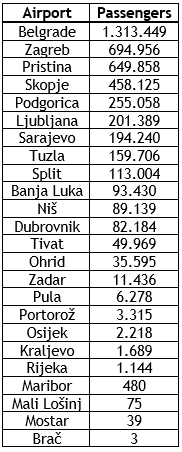 Ljubljana v Q1 dosega rast potnikov v primerjavi z letom 2022, vendar okrevanje še vedno bistveno zaostaja za primerljivimi letališči
upad števila potnikov: -41,2% v primerjavi z 2019
ostali trgi v regiji so zrasli
Hrvaška +12,1%
BiH +11,3%
Črna Gora +18%
Srbija +26,3%
Makedonija + 2,7%
Vir: Ex-yu aviation news
Kratkoročna napoved prometa
Napoved števila prihodov in odhodov v LJU
Vir: Eurocontrol in FAB CE
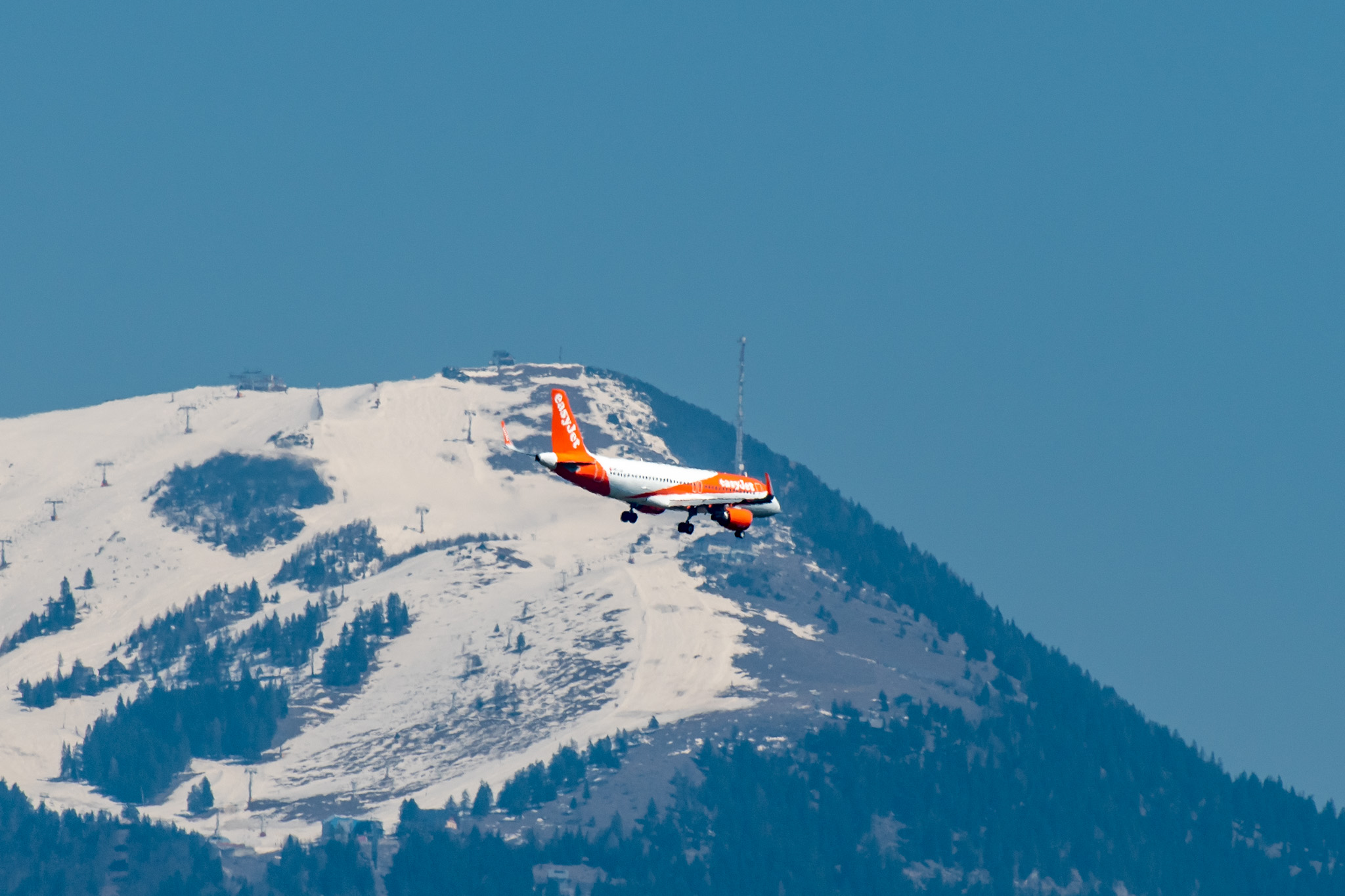 Hvala za pozornost
MELKOM d.o.o.
Matej Eljon in Miha Schnabl
matej.eljon@gmail.com
M: +38631330513